CHAP 3FEA for Nonlinear Elastic Problems
Nam-Ho Kim
Introduction
Linear systems
Infinitesimal deformation: no significant difference between the deformed and undeformed shapes
Stress and strain are defined in the undeformed shape
The weak form is integrated over the undeformed shape
Large deformation problem
The difference between the deformed and undeformed shapes is large enough that they cannot be treated the same
The definitions of stress and strain should be modified from the assumption of small deformation
The relation between stress and strain becomes nonlinear as deformation increases
This chapter will focus on how to calculate the residual and tangent stiffness for a nonlinear elasticity model
Introduction
Frame of Reference
The weak form must be expressed based on a frame of reference
Often initial (undeformed) geometry or current (deformed) geometry are used for the frame of reference
proper definitions of stress and strain must be used according to the frame of reference
Total Lagrangian Formulation: initial (undeformed) geometry as a reference
Updated Lagrangian Formulation: current (deformed) geometry
Two formulations are theoretically identical to express the structural equilibrium, but numerically different because different stress and strain definitions are used
Table of Contents
3.2.	Stress and Strain Measures in Large Deformation
3.3.	Nonlinear Elastic Analysis
3.4.	Critical Load Analysis
3.5.	Hyperelastic Materials
3.6.	Finite Element Formulation for Nonlinear Elasticity
3.7.	MATLAB Code for Hyperelastic Material Model
3.8.	Nonlinear Elastic Analysis Using Commercial Finite Element Programs
3.9. Fitting Hyperelastic Material Parameters from Test Data
3.9.	Summary
3.10.Exercises
3.2
Stress and Strain Measures
Goals – Stress & Strain Measures
Definition of a nonlinear elastic problem
Understand the deformation gradient?
What are Lagrangian and Eulerian strains?
What is polar decomposition and how to do it?
How to express the deformation of an area and volume
What are Piola-Kirchhoff and Cauchy stresses?
Mild vs. Rough Nonlinearity
Mild Nonlinear Problems (Chap 3)
Continuous, history-independent nonlinear relations between stress and strain
Nonlinear elasticity, Geometric nonlinearity, and deformation-dependent loads
Rough Nonlinear Problems (Chap 4 & 5)
Equality and/or inequality constraints in constitutive relations
History-dependent nonlinear relations between stress and strain
Elastoplasticity and contact problems
What Is a Nonlinear Elastic Problem?
Elastic (same for linear and nonlinear problems)
Stress-strain relation is elastic
Deformation disappears when the applied load is removed
Deformation is history-independent
Potential energy exists (function of deformation)
Nonlinear
Stress-strain relation is nonlinear (D is not constant or do not exist)
Deformation is large
Examples
Rubber material
Bending of a long slender member(small strain, large displacement)
Reference Frame of Stress and Strain
Force and displacement (vector) are independent of the configuration frame in which they are defined (Reference Frame Indifference)
Stress and strain (tensor) depend on the configuration 
Total Lagrangian or Material Stress/Strain: when the reference frame is undeformed configuration
Updated Lagrangian or Spatial Stress/Strain: when the reference frame is deformed configuration
Question: What is the reference frame in linear problems?
Deformation and Mapping
Initial domain W0 is deformed to Wx 
We can think of this as a mapping from W0 to Wx
X: material point in W0 		x: material point in Wx
Material point P in W0 is deformed to Q in Wx
displacement
F
Wx
u
W0
Q
P
x
X
One-to-one mapping
Continuously differentiable
Deformation Gradient
Infinitesimal length dX in W0 deforms to dx in Wx
Remember that the mapping is continuously differentiable



Deformation gradient:


gradient of mapping F 
Second-order tensor, Depend on both W0 and Wx 
Due to one-to-one mapping: 
F includes both deformation and rigid-body rotation
Wx
Q'
P'
u
W0
dx
dX
Q
P
Example – Uniform Extension
Uniform extension of a cube in all three directions

Continuity requirement: 	    Why?
Deformation gradient:


		: uniform expansion (dilatation) or contraction
Volume change
Initial volume: 
Deformed volume:
Green-Lagrange Strain
Why different strains?
Length change:



Right Cauchy-Green Deformation Tensor

Green-Lagrange Strain Tensor
Ratio of length change
dx
dX
The effect of rotation is eliminated
To match with infinitesimal strain
Green-Lagrange Strain cont.
Properties:
E is symmetric: ET = E
No deformation: F = 1, E = 0





When 		 , 

E = 0 for a rigid-body motion, but
Displacement gradient
Higher-order term
Example – Rigid-Body Rotation
Rigid-body rotation




Approach 1: using deformation gradient
a
Green-Lagrange strain removes rigid-body rotation from deformation
Example – Rigid-Body Rotation cont.
Approach 2: using displacement gradient
Example – Rigid-Body Rotation cont.
What happens to engineering strain?
Engineering strain is unable to take care of rigid-body rotation
Eulerian (Almansi) Strain Tensor
Length change:


Left Cauchy-Green Deformation Tensor

Eulerian (Almansi) Strain Tensor
b–1: Finger tensor
Reference is deformed (current) configuration
Eulerian Strain Tensor cont.
Properties
Symmetric
Approach engineering strain when
In terms of displacement gradient



Relation between E and e
Spatial gradient
Example – Lagrangian Strain
Calculate F and E for deformation in the figure
Mapping relation in W0





Mapping relation in Wx
Y
Deformed element
2.0
1.0
Undeformed element
X
0.7
1.5
Example – Lagrangian Strain cont.
Deformation gradient







Green-Lagrange Strain
Wx
Q'
P'
u
W0
dx
dX
Q
P
Reference domain (s, t)
Tension in X1 dir.Compression in X2 dir.
Example – Lagrangian Strain cont.
Almansi Strain





Engineering Strain
Compression in x1 dir.Tension in x2 dir.
Artificial shear deform.
Inconsistent normal deform.
Which strain is consistent with actual deformation?
Example – Uniaxial Tension
Uniaxial tension of incompressible material (l1 = l > 1)
From incompressibility

Deformation gradient and deformation tensor



G-L Strain
Example – Uniaxial Tension
Almansi Strain (b = C)




Engineering Strain



Difference
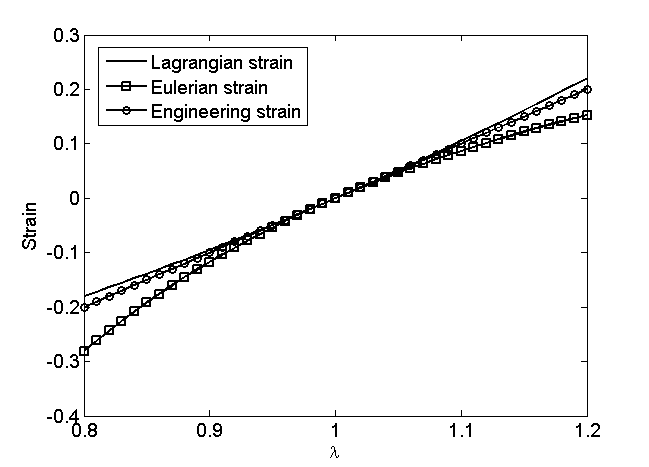 10%strain
Polar Decomposition
Want to separate deformation from rigid-body rotation
Similar to principal directions of strain 
Unique decomposition of deformation gradient

Q: orthogonal tensor (rigid-body rotation)
U, V: right- and left-stretch tensor (symmetric)
U and V have the same eigenvalues (principal stretches), but different eigenvectors
Polar Decomposition cont.
e3
e1
V
e2
Q
λ3e3
E3
λ1e1
E1
E2
λ2e2
λ3E3
U
Q
λ2E2
λ1E1
Eigenvectors of U: E1, E2, E3
Eigenvectors of V: e1, e2, e3
Eigenvalues of U and V:l1, l2, l3
Polar Decomposition cont.
Relation between U and C

U and C have the same eigenvectors.
Eigenvalue of U is the square root of that of C
How to calculate U from C?
Let eigenvectors of C be
Then,		 where
Deformation tensor in principal directions
Polar Decomposition cont.
Useful formulas
And





General Deformation

Stretch in principal directions
Rigid-body rotation
Rigid-body translation
Generalized Lagrangian Strain
G-L strain is a special case of general form of Lagrangian strain tensors (Hill, 1968)
Example – Polar Decomposition
X2, x2
Simple shear problem



Deformation gradient

Deformation tensor

Find eigenvalues and eigenvectors of C
X1, x1
X2
E1
E2
60o
X1
Example – Polar Decomposition cont.
In E1 – E2 coordinates

Principal Direction Matrix

Deformation tensor in principal directions

Stretch tensor
Example – Polar Decomposition cont.
How U deforms a square?



Rotational Tensor





30o clockwise rotation
X2, x2
30o
X1, x1
X2, x2
30o
X1, x1
Example – Polar Decomposition cont.
A straight line			will deform to



Consider a diagonal line: q = 45o


Consider a circle
X2, x2
25o
X1, x1
X2, x2
X1, x1
Equation of ellipse
Deformation of a Volume
Infinitesimal volume by three vectors
Undeformed:
Deformed:
dX2
dx2
dX1
dx3
dX3
dx1
From Continuum Mechanics
Deformation of a Volume cont.
Volume change


Volumetric Strain


Incompressible condition: J = 1
Transformation of integral domain
Example - Uniaxial Deformation of a Beam
Initial dimension of L0×h0×h0 deforms to L×h×h



Deformation gradient




Constant volume
L0
h0
h0
L
h
h
Deformation of an Area
Relationship between dS0 and dSx
F(X)
n
N
dx2
dX2
x
X
dS0
dSx
S0
Sx
dx1
dX1
Undeformed
Deformed
Deformation of an Area cont..
Results from Continuum Mechanics





Use the second relation:
Stress Measures
Stress and strain (tensor) depend on the configuration 
Cauchy (True) Stress: Force acts on the deformed config.
Stress vector at Wx: 

Cauchy stress refers to the current deformed configuration as a reference for both area and force (true stress)
Undeformed configuration
Deformed configuration
Cauchy Stress, sym
∆f
N
∆S0
∆Sx
P
P
n
Stress Measures cont.
The same force, but different area (undeformed area)



P refers to the force in the deformed configuration and the area in the undeformed configuration
Make both force and area to refer to undeformed config.
First Piola-Kirchhoff Stress
Not symmetric
: Relation between s and P
Stress Measures cont.
Unsymmetric property of P makes it difficult to use
Remember we used the symmetric property of stress & strain several times in linear problems
Make P symmetric by multiplying with F-T


Just convenient mathematical quantities
Further simplification is possible by handling J differently
Second Piola-Kirchhoff Stress, symmetric
Kirchhoff Stress, symmetric
Stress Measures cont.
Example


Observation
For linear problems (small deformation): 
For linear problems (small deformation): 
S and E are conjugate in energy
S and E are invariant in rigid-body motion
Integration can be done in W0
Example – Uniaxial Tension
Cauchy (true) stress:		, s22 = s33 = s12 = s23 = s13 = 0
Deformation gradient:



First P-K stress


Second P-K stress
L0
h0
h0
L
h
h
F
No clear physical 
meaning
Summary
Nonlinear elastic problems use different measures of stress and strain due to changes in the reference frame
Lagrangian strain is independent of rigid-body rotation, but engineering strain is not
Any deformation can be uniquely decomposed into rigid-body rotation and stretch
The determinant of deformation gradient is related to the volume change, while the deformation gradient and surface normal are related to the area change
Four different stress measures are defined based on the reference frame.
All stress and strain measures are identical when the deformation is infinitesimal
3.3
Nonlinear Elastic Analysis
Goals
Understanding the principle of minimum potential energy
Understand the concept of variation
Understanding St. Venant-Kirchhoff material
How to obtain the governing equation for nonlinear elastic problem
What is the total Lagrangian formulation?
What is the updated Lagrangian formulation?
Understanding the linearization process
Numerical Methods for Nonlinear Elastic Problem
We will obtain the variational equation using the principle of minimum potential energy
Only possible for elastic materials (potential exists)
The N-R method will be used (need Jacobian matrix)
Total Lagrangian (material) formulation uses the undeformed configuration as a reference, while the updated Lagrangian (spatial) uses the current configuration as a reference
The total and updated Lagrangian formulations are mathematically equivalent but have different aspects in computation
Total Lagrangian Formulation
Using incremental force method and N-R method
Total No. of load steps (N),  current load step (n)

Assume that the solution has converged up to tn
Want to find the equilibrium state at tn+1
Last converged configuration
(known)
Undeformed configuration
(known)
Current configuration
(unknown)
nW
nP
nu
0W
0P
∆u
x
X
n+1W
n+1P
Iteration
Total Lagrangian Formulation cont.
In TL, the undeformed configuration is the reference
2nd P-K stress (S) and G-L strain (E) are the natural choice
In elastic material, strain energy density W exists, such that


We need to express W in terms of E
Strain Energy Density and Stress Measures
By differentiating strain energy density with respect to proper strains, we can obtain stresses
When W(E) is given


When W(F) is given


It is difficult to have W(e) because e depends on rigid-body rotation. Instead, we will use invariants in Section 3.5
Second P-K stress
First P-K stress
St. Venant-Kirchhoff Material
Strain energy density for St. Venant-Kirchhoff material

Fourth-order constitutive tensor (isotropic material)

Lame’s constants: 

Identity tensor (2nd order):
Identity tensor (4th order):



Tensor product:
Contraction operator:
St. Venant-Kirchhoff Material cont.
Stress calculation
differentiate strain energy density


Limited to small strain but large rotation


Rigid-body rotation is removed and only the stretch tensor contributes to the strain
Can show
Deformation tensor
Example
E = 30,000 and n = 0.3
G-L strain:

Lame’s constants:


2nd P-K Stress:
Y
Deformed element
2.0
1.0
Undeformed element
X
0.7
1.5
20
10
0
-10
-20
Cauchy
Shear stress
2nd P-K
-0.4            -0.2              0.0             0.2              0.4
Shear parameter k
Example – Simple Shear Problem
X2, x2
Deformation map




Material properties


2nd P-K stress
X1, x1
Boundary Conditions
Boundary Conditions



Solution space (set)


Kinematically admissible space
Essential (displacement) boundary
Natural (traction) boundary
You can’t use S
Variational Formulation
We want to minimize the potential energy (equilibrium)
Pint: stored internal energy
Pext: potential energy of applied loads



Want to find u   that minimizes the potential energy
Perturb u in the direction of ū   proportional to t

If u minimizes the potential, P(u) must be smaller than P(ut) for all possible ū
Variational Formulation cont.
Variation of Potential Energy (Directional Derivative)


 P depends on u only, but P depends on both u and ū
Minimum potential energy happens when its variation becomes zero for every possible ū
One-dimensional example
We will use “over-bar” for variation
P(u)
At minimum, all directional derivatives are zero
ū
ū
u
Example – Linear Spring
k
u
f
Potential energy:
Perturbation: 
Differentiation: 
Evaluate at original state:
Variation is similar to differentiation !!!
Variational Formulation cont.
Variational Equation


From the definition of stress



Note: load term is similar to linear problems
Nonlinearity in the strain energy term
Need to write LHS in terms of u and ū
for all ū  
Variational equation in TL formulation
Variational Formulation cont.
How to express strain variation
Note: E(u) is nonlinear, but 	  is linear
Variational Formulation cont.
Variational Equation







Linear in terms of strain if St. Venant-Kirchhoff material is used
Also linear in terms of ū
Nonlinear in terms of u because displacement-strain relation is nonlinear
for all ū  
Energy form
Load form
Linearization (Increment)
Linearization process is similar to variation and/or differentiation
First-order Taylor series expansion
Essential part of Newton-Raphson method
Let f(xk+1) = f(xk + Duk), where we know xk and want to calculate Duk


The first-order derivative is indeed linearization of f(x)
Linearization
Variation
Linearization of Residual
We are still in continuum domain (not discretized yet)
Residual
We want to linearize R(u) in the direction of Du
First, assume that u is perturbed in the direction of Du using a variable t. Then linearization becomes



R(u) is nonlinear w.r.t. u, but L[R(u)] is linear w.r.t. Du
Iteration k did not converged, and we want to make the residual at iteration k+1 zero
f(xk)
Duk
xk+1
xk
x
Newton-Raphson Iteration by Linearization
This is N-R method (see Chapter 2)



Update state

We know how to calculate R(uk), but how about 		  ?


Only linearization of energy form will be required
We will address displacement-dependent load later
f(xk+1)
Linearization cont.
Linearization of energy form


Note that the domain is fixed (undeformed reference)
Need to express in terms of displacement increment Du
Stress increment (St. Venant-Kirchhoff material)


Strain increment (Green-Lagrange strain)
Linearization cont.
Strain increment


Inc. strain variation


Linearized energy form


Implicitly depends on u, but bilinear w.r.t. Du and ū
First term: tangent stiffness
Second term: initial stiffness
!!! Linear w.r.t. Du
!!! Linear w.r.t. Du
Linearization cont.
N-R Iteration with Incremental Force
Let tn be the current load step and (k+1) be the current iteration
Then, the N-R iteration can be done by


Update the total displacement

In discrete form

What are 		and	     ?
F = 100N
1
2
x
L0=1m
Example – Uniaxial Bar
Kinematics



Strain variation


Strain energy density and stress


Energy and load forms


Variational equation
Example – Uniaxial Bar
Linearization




N-R iteration
Example – Uniaxial Bar
(a) with initial stiffness
Iteration	u	Strain	Stress	conv	
0	0.0000	0.0000	0.0000	9.999E01	
1	0.5000	0.6250	125.00	7.655E01	
2	0.3478	0.4083	81.664	1.014E02	
3	0.3252	0.3781	75.616	4.236E06	
(b) without initial stiffness
Iteration	u	Strain	Stress	conv	
0	0.0000	0.0000	0.0000	9.999E01	
1	0.5000	0.6250	125.00	7.655E01	
2	0.3056	0.3252	70.448	6.442E03	
3	0.3291	0.3833	76.651	3.524E04	
4	0.3238	0.3762	75.242	1.568E05	
5	0.3250	0.3770	75.541	7.314E07
Updated Lagrangian Formulation
The current configuration is the reference frame
Remember it is unknown until we solve the problem
How are we going to integrate if we don’t know integral domain?
What stress and strain should be used?
For stress, we can use Cauchy stress (s)
For strain, engineering strain is a pair of Cauchy stress
But, it must be defined in the current configuration
Variational Equation in UL
Instead of deriving a new variational equation, we will convert from TL equation
Similarly
Variational Equation in UL cont.
Energy Form





We just showed that material and spatial forms are mathematically equivalent
Although they are equivalent, we use different notation:


Variational Equation
Is this linear or nonlinear?
What happens to load form?
Linearization of UL
Linearization of 		 will be challenging because we don’t know the current configuration (it is function of u)
Similar to the energy form, we can convert the linearized energy form of TL
Remember
Initial stiffness term
Linearization of UL cont.
Initial stiffness term

Tangent stiffness term
4th-order spatialconstitutive tensor
where
Spatial Constitutive Tensor
For St. Venant-Kirchhoff material

It is possible to show

Observation
D (material) is constant, but c (spatial) is not
Linearization of UL cont.
From equivalence, the energy form is linearized in TL and converted to UL



N-R Iteration

Observations
Two formulations are theoretically identical with different expression
Numerical implementation will be different
Different constitutive relation
F = 100N
1
2
x
L0=1m
Example – Uniaxial Bar
Kinematics


Deformation gradient:

Cauchy stress:

Strain variation:

Energy & load forms:

Residual:
Example – Uniaxial Bar
Spatial constitutive relation:

Linearization:
Iteration	u	Strain	Stress	conv	
0	0.0000	0.0000	0.000	9.999E01	
1	0.5000	0.3333	187.500	7.655E01	
2	0.3478	0.2581	110.068	1.014E02	
3	0.3252	0.2454	100.206	4.236E06
Section 3.5
Hyperelastic Material Model
Goals
Understand the definition of hyperelastic material
Understand strain energy density function and how to use it to obtain stress
Understand the role of invariants in hyperelasticity
Understand how to impose incompressibility
Understand mixed formulation and perturbed Lagrangian formulation
Understand linearization process when strain energy density is written in terms of invariants
What Is Hyperelasticity?
Hyperelastic material - stress-strain relationship derives from a strain energy density function
Stress is a function of total strain (independent of history)
Depending on strain energy density, different names are used, such as Mooney-Rivlin, Ogden, Yeoh, or polynomial model
Generally comes with incompressibility (J = 1)
The volume preserves during large deformation
Mixed formulation – completely incompressible hyperelasticity
Penalty formulation - nearly incompressible hyperelasticity
Example: rubber, biological tissues
nonlinear elastic, isotropic, incompressible and generally independent of strain rate
Hypoelastic material: relation is given in terms of stress and strain rates
Strain Energy Density
We are interested in isotropic materials
Material frame indifference: no matter what coordinate system is chosen, the response of the material is identical
The components of a deformation tensor depends on coord. system
Three invariants of C are independent of coord. system
Invariants of C




In order to be material frame indifferent, material properties must be expressed using invariants
For incompressibility, I3 = 1
No deformation
I1 = 3
I2 = 3
I3 = 1
Strain Energy Density cont.
Strain Energy Density Function
Must be zero when C = 1, i.e., l1 = l2 = l3 = 1


For incompressible material


Ex: Neo-Hookean model

Mooney-Rivlin model
Strain Energy Density cont.
Strain Energy Density Function
Yeoh model

Ogden model


When N = 1 and a1 = 1, Neo-Hookean material
When N = 2, a1 = 2, and a2 = 2, Mooney-Rivlin material
Initial shear modulus
Example – Neo-Hookean Model
50
Linear elastic
0
Uniaxial tension with incompressibility

Energy density

Nominal stress
Nominal stress
-50
-100
Neo-Hookean
-150
-200
-250
-0.8
-0.4
0
0.4
0.8
Nominal strain
Example – St. Venant Kirchhoff Material
Show that St. Venant-Kirchhoff material has the following strain energy density



First term



Second term
Example – St. Venant Kirchhoff Material cont.
Therefore
D
Nearly Incompressible Hyperelasticity
Incompressible material
Cannot calculate stress from strain. Why?
Nearly incompressible material
Many material show nearly incompressible behavior
We can use the bulk modulus to model it
Using I1 and I2 enough for incompressibility?
No, I1 and I2 actually vary under hydrostatic deformation
We will use reduced invariants: J1, J2, and J3


Will J1 and J2 be constant under dilatation?
Locking
What is locking
Elements do not want to deform even if forces are applied
Locking is one of the most common modes of failure in NL analysis
It is very difficult to find and solutions show strange behaviors
Types of locking
Shear locking: shell or beam elements under transverse loading
Volumetric locking: large elastic and plastic deformation
Why does locking occur?
Incompressible sphere under hydrostatic pressure
No unique pressurefor given displ.
sphere
Pressure
p
Volumetric strain
How to solve locking problems?
Mixed formulation (incompressibility)
Can’t interpolate pressure from displacements
Pressure should be considered as an independent variable
Becomes the Lagrange multiplier method
The stiffness matrix becomes positive semi-definite
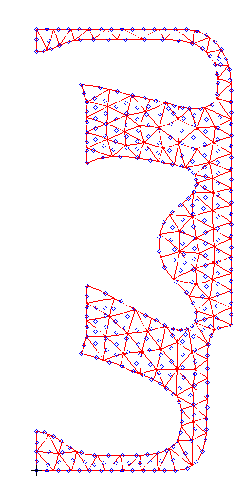 Displacement
Pressure
4x1 formulation
Penalty Method
Instead of incompressibility, the material is assumed to be nearly incompressible
This is closer to actual observation
Use a large bulk modulus (penalty parameter) so that a small volume change causes a large pressure change
Large penalty term makes the stiffness matrix ill-conditioned
Ill-conditioned matrix often yields excessive deformation
Temporarily reduce the penalty term in the stiffness calculation
Stress calculation use the penalty term as it is
Unique pressurefor given displ.
Pressure
Volumetric strain
Example – Hydrostatic Tension (Dilatation)
Invariants

Reduced invariants
I1 and I2 are not constant
J1 and J2 are constant
Strain Energy Density
Using reduced invariants


WD(J1, J2): Distortional strain energy density
WH(J3): Dilatational strain energy density
The second terms is related to nearly incompressible behavior


K: bulk modulus		  for linear elastic material
Abaqus:
Mooney-Rivlin Material
Most popular model 
(not because accuracy, but because convenience)



Initial shear modulus ~ 2(A10 + A01)
Initial Young’s modulus ~ 6(A10 + A01) (3D) or 8(A10 + A01) (2D)
Bulk modulus = K
Hydrostatic pressure


Numerical instability for large K (volumetric locking)
Penalty method with K as a penalty parameter
Mooney-Rivlin Material cont.
Second P-K stress



Use chain rule of differentiation
Example
Show
Let
Then
Derivatives




	and
Mixed Formulation
Using bulk modulus often causes instability
Selectively reduced integration (Full integration for deviatoric part, reduced integration for dilatation part)
Mixed formulation: Independent treatment of pressure

Pressure p is additional unknown (pure incompressible material)
Advantage: No numerical instability 
Disadvantage: system matrix is not positive definite
Perturbed Lagrangian formulation


Second term make the material nearly incompressible and the system matrix positive definite
Variational Equation (Perturbed Lagrangian)
Stress calculation


Variation of strain energy density



Introduce a vector of unknowns:
Volumetric strain
Example – Simple Shear
Calculate 2nd P-K stress for the simple shear deformation
material properties (A10, A01, K)
X2, x2
45o
X1, x1
Example – Simple Shear cont.
Note: S11, S22 and S33 are not zero
Stress Calculation Algorithm
Given: {E} = {E11, E22, E33, E12, E23, E13}T, {p}, (A10, A01)
For penalty method, use
K(J3 – 1) instead of p
Linearization (Penalty Method)
Stress increment

Material stiffness


Linearized energy form
Linearization cont.
Second-order derivatives of reduced invariants
MATLAB Function Mooney
Calculates S and D for a given deformation gradient

%
% 2nd PK stress and material stiffness for Mooney-Rivlin material
%
function [Stress D] = Mooney(F, A10, A01, K, ltan)
% Inputs:
%  F = Deformation gradient [3x3]
%  A10, A01, K = Material constants
%  ltan = 0 Calculate stress alone; 
%         1 Calculate stress and material stiffness
% Outputs:
%  Stress = 2nd PK stress [S11, S22, S33, S12, S23, S13];
%  D = Material stiffness [6x6]
%
Summary
Hyperelastic material: strain energy density exists with incompressible constraint
In order to be material frame indifferent, material properties must be expressed using invariants
Numerical instability (volumetric locking) can occur when large bulk modulus is used for incompressibility
Mixed formulation is used for purely incompressibility (additional pressure variable, non-PD tangent stiffness)
Perturbed Lagrangian formulation for nearly incompressibility (reduced integration for pressure term)
Section 3.6
Finite Element Formulation for Nonlinear Elasticity
Voigt Notation
We will use the Voigt notation because the tensor notation is not convenient for implementation
2nd-order tensor  vector
4th-order tensor  matrix
Stress and strain vectors (Voigt notation)



Since stress and strain are symmetric, we don’t need 21 component
4-Node Quadrilateral Element in TL
We will use plane-strain, 4-node quadrilateral element to discuss implementation of nonlinear elastic FEA
We will use TL formulation
UL formulation will be discussed in Chapter 4
X2
t
4
3
(1,1)
(–1,1)
s
2
1
(1,–1)
(–1,–1)
X1
Finite Element at undeformed domain
Reference Element
Interpolation and Isoparametric Mapping
Displacement interpolation


Isoparametric mapping
The same interpolation function is used for geometry mapping
Nodal displacement vector (uI, vI)
Interpolation function
Nodal coordinate (XI, YI)
Interpolation (shape) function 
  Same for all elements
  Mapping depends of geometry
Displacement and Deformation Gradients
Displacement gradient




How to calculate 

Deformation gradient


Both displacement and deformation gradients are not symmetric
Green-Lagrange Strain
Green-Lagrange strain





Due to nonlinearity, 
For St. Venant-Kirchhoff material,
Variation of G-R Strain
Although E(u) is nonlinear,            is linear
Function of u
Different from linear strain-displacement matrix
Variational Equation
Energy form



Load form




Residual
Linearization – Tangent Stiffness
Incremental strain 
Linearization
Linearization – Tangent Stiffness
Tangent stiffness


Discrete incremental equation (N-R iteration)


[KT] changes according to stress and strain
Solved iteratively until the residual term vanishes
Summary
For elastic material, the variational equation can be obtained from the principle of minimum potential energy
St. Venant-Kirchhoff material has linear relationship between 2nd P-K stress and G-L strain
In TL, nonlinearity comes from nonlinear strain-displacement relation
In UL, nonlinearity comes from constitutive relation and unknown current domain (Jacobian of deformation gradient)
TL and UL are mathematically equivalent, but have different reference frames
TL and UL have different interpretation of constitutive relation.
Section 3.7
MATLAB Code for Hyperelastic Material Model
HYPER3D.m
Building the tangent stiffness matrix, [K], and the residual force vector, {R}, for hyperelastic material
Input variables for HYPER3D.m
function HYPER3D(MID, PROP, UPDATE, LTAN, NE, NDOF, XYZ, LE)
%***********************************************************************
%  MAIN PROGRAM COMPUTING GLOBAL STIFFNESS MATRIX AND RESIDUAL FORCE FOR
%  HYPERELASTIC MATERIAL MODELS
%***********************************************************************
%%
  global DISPTD FORCE GKF SIGMA
  %
  % Integration points and weights
  XG=[-0.57735026918963D0, 0.57735026918963D0];
  WGT=[1.00000000000000D0, 1.00000000000000D0];
  %
  % Index for history variables (each integration pt)
  INTN=0;
  %
  %LOOP OVER ELEMENTS, THIS IS MAIN LOOP TO COMPUTE K AND F
  for IE=1:NE
    % Nodal coordinates and incremental displacements
    ELXY=XYZ(LE(IE,:),:);
    % Local to global mapping
    IDOF=zeros(1,24);
    for I=1:8
      II=(I-1)*NDOF+1;
      IDOF(II:II+2)=(LE(IE,I)-1)*NDOF+1:(LE(IE,I)-1)*NDOF+3;
    end
    DSP=DISPTD(IDOF);
    DSP=reshape(DSP,NDOF,8);
 %
    %LOOP OVER INTEGRATION POINTS
    for LX=1:2, for LY=1:2, for LZ=1:2
      E1=XG(LX); E2=XG(LY); E3=XG(LZ);
      INTN = INTN + 1;
      %
      % Determinant and shape function derivatives
      [~, SHPD, DET] = SHAPEL([E1 E2 E3], ELXY);
      FAC=WGT(LX)*WGT(LY)*WGT(LZ)*DET;
% Deformation gradient
      F=DSP*SHPD' + eye(3);
      %
      % Computer stress and tangent stiffness
      [STRESS DTAN] = Mooney(F, PROP(1), PROP(2), PROP(3), LTAN);
      %
      % Store stress into the global array
      if UPDATE
        SIGMA(:,INTN)=STRESS;
        continue;
      end
      %
      % Add residual force and tangent stiffness matrix
      BM=zeros(6,24); BG=zeros(9,24);
      for I=1:8
        COL=(I-1)*3+1:(I-1)*3+3;
        BM(:,COL)=[SHPD(1,I)*F(1,1) SHPD(1,I)*F(2,1) SHPD(1,I)*F(3,1);
                   SHPD(2,I)*F(1,2) SHPD(2,I)*F(2,2) SHPD(2,I)*F(3,2);
                   SHPD(3,I)*F(1,3) SHPD(3,I)*F(2,3) SHPD(3,I)*F(3,3);
                   SHPD(1,I)*F(1,2)+SHPD(2,I)*F(1,1) SHPD(1,I)*F(2,2)+SHPD(2,I)*F(2,1) SHPD(1,I)*F(3,2)+SHPD(2,I)*F(3,1);
                   SHPD(2,I)*F(1,3)+SHPD(3,I)*F(1,2) SHPD(2,I)*F(2,3)+SHPD(3,I)*F(2,2) SHPD(2,I)*F(3,3)+SHPD(3,I)*F(3,2);
                   SHPD(1,I)*F(1,3)+SHPD(3,I)*F(1,1) SHPD(1,I)*F(2,3)+SHPD(3,I)*F(2,1) SHPD(1,I)*F(3,3)+SHPD(3,I)*F(3,1)];
        %
        BG(:,COL)=[SHPD(1,I) 0         0;
                   SHPD(2,I) 0         0;
                   SHPD(3,I) 0         0;
                   0         SHPD(1,I) 0;
                   0         SHPD(2,I) 0;
                   0         SHPD(3,I) 0;
                   0         0         SHPD(1,I);
                   0         0         SHPD(2,I);
                   0         0         SHPD(3,I)];
      end
%
      % Residual forces
      FORCE(IDOF) = FORCE(IDOF) - FAC*BM'*STRESS;
      %
      % Tangent stiffness
      if LTAN
        SIG=[STRESS(1) STRESS(4) STRESS(6);
             STRESS(4) STRESS(2) STRESS(5);
             STRESS(6) STRESS(5) STRESS(3)];
        SHEAD=zeros(9);
        SHEAD(1:3,1:3)=SIG;
        SHEAD(4:6,4:6)=SIG;
        SHEAD(7:9,7:9)=SIG;
        %
        EKF = BM'*DTAN*BM + BG'*SHEAD*BG;
        GKF(IDOF,IDOF)=GKF(IDOF,IDOF)+FAC*EKF;
      end
    end; end; end;
  end
end
1
2
6
5
4
3
7
8
X2
Face 1
Face 4
Face 6
X1
Face 3
X3
Example Extension of a Unit Cube
Face 4 is extended with a stretch ratio l = 6.0
BC: u1 = 0 at Face 6, u2 = 0 at Face 3, and u3 = 0 at Face 1
Mooney-Rivlin: A10 = 80MPa, A01 = 20MPa, and K = 107
% Nodal coordinates
XYZ=[0 0 0;1 0 0;1 1 0;0 1 0;0 0 1;1 0 1;1 1 1;0 1 1];
%
% Element connectivity
LE=[1 2 3 4 5 6 7 8];
%
% No external force
EXTFORCE=[];
%
% Prescribed displacements [Node, DOF, Value]
SDISPT=[1 1 0;4 1 0;5 1 0;8 1 0;   % u1=0 for Face 6
        1 2 0;2 2 0;5 2 0;6 2 0;   % u2=0 for Face 3
        1 3 0;2 3 0;3 3 0;4 3 0;   % u3=0 for Face 1
        2 1 5;3 1 5;6 1 5;7 1 5];  % u1=5 for Face 4
%
% Load increments [Start End Increment InitialFactor FinalFactor]
TIMS=[0.0 1.0 0.05 0.0 1.0]';
%
% Material properties
MID=-1;
PROP=[80   20   1E7];
Example Extension of a Unit Cube
6000
5000
Time  Time step   Iter      Residual 
   0.05000  5.000e-02     2    1.17493e+05 
Not converged. Bisecting load increment   2
 
      Time  Time step   Iter      Residual 
   0.02500  2.500e-02     2    2.96114e+04 
                          3    2.55611e+02 
                          4    1.84747e-02 
                          5    1.51867e-10 
 
      Time  Time step   Iter      Residual 
   0.05000  2.500e-02     2    2.48106e+04 
                          3    1.69171e+02 
                          4    7.67766e-03 
                          5    2.39898e-10 
 
      Time  Time step   Iter      Residual 
   0.10000  5.000e-02     2    8.45251e+04 
                          3    1.88898e+03 
                          4    8.72537e-01 
                          5    1.86783e-07 
...
      Time  Time step   Iter      Residual 
   1.00000  5.000e-02     2    8.55549e+03 
                          3    8.98726e+00 
                          4    9.88176e-06 
                          5    1.66042e-09
4000
Stress
3000
2000
1000
0
1
2
3
4
5
6
Stretch ratio
Hyperelastic Material Analysis Using ABAQUS
*ELEMENT,TYPE=C3D8RH,ELSET=ONE
8-node linear brick, reduced integration with hourglass control, hybrid with constant pressure
*MATERIAL,NAME=MOONEY*HYPERELASTIC, MOONEY-RIVLIN80., 20.,
Mooney-Rivlin material with A10 = 80 and A01 = 20
*STATIC,DIRECT
Fixed time step (no automatic time step control)
y
x
z
Hyperelastic Material Analysis Using ABAQUS
*HEADING
  - Incompressible hyperelasticity (Mooney-Rivlin) Uniaxial tension
*NODE,NSET=ALL
1,
2,1.
3,1.,1.,
4,0.,1.,
5,0.,0.,1.
6,1.,0.,1.
7,1.,1.,1.
8,0.,1.,1.
*NSET,NSET=FACE1
1,2,3,4
*NSET,NSET=FACE3
1,2,5,6
*NSET,NSET=FACE4
2,3,6,7
*NSET,NSET=FACE6
4,1,8,5
*ELEMENT,TYPE=C3D8RH,ELSET=ONE
1,1,2,3,4,5,6,7,8
*SOLID SECTION, ELSET=ONE, MATERIAL= MOONEY
*MATERIAL,NAME=MOONEY
*HYPERELASTIC, MOONEY-RIVLIN
80., 20.,
*STEP,NLGEOM,INC=20
UNIAXIAL TENSION
*STATIC,DIRECT
1.,20.
*BOUNDARY,OP=NEW
FACE1,3
FACE3,2
FACE6,1
FACE4,1,1,5.
*EL PRINT,F=1
S, 
E, 
*NODE PRINT,F=1
U,RF
*OUTPUT,FIELD,FREQ=1
*ELEMENT OUTPUT
S,E
*OUTPUT,FIELD,FREQ=1
*NODE OUTPUT
U,RF
*END STEP
Hyperelastic Material Analysis Using ABAQUS
Analytical solution procedure
Gradually increase the principal stretch l from 1 to 6
Deformation gradient



Calculate J1,E and J2,E
Calculate 2nd P-K stress


Calculate Cauchy stress


Remove the hydrostatic component of stress
Hyperelastic Material Analysis Using ABAQUS
Comparison with analytical stress vs. numerical stress
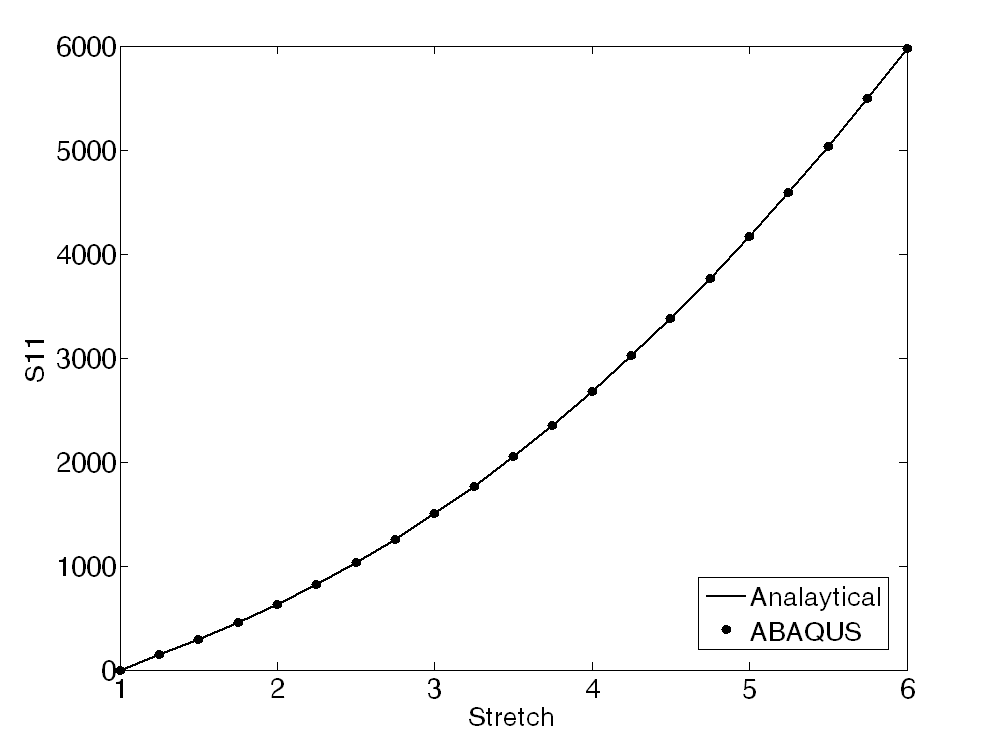 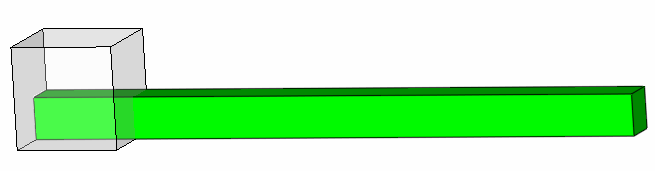 Section 3.9
Fitting Hyperelastic Material Parameters from Test Data
70
Elastomer Test Procedures
uni-axial
bi-axial
60
pure shear
Elastomer tests
simple tension, simple compression, equi-biaxial tension, simple shear, pure shear, and volumetric compression
50
40
Nominal stress
30
20
10
0
0
1
2
3
4
5
6
7
Nominal strain
F
F
F
L
Elastomer Tests
F
F
Data type: Nominal stress vs. principal stretch
L
L
L
Simple tension test
Pure shear test
F
Volumetric compression test
Equal biaxial test
Data Preparation
Need enough number of independent experimental data
No rank deficiency for curve fitting algorithm
All tests measure principal stress and principle stretch
Data Preparation cont.
Uni-axial test





Equi-biaxial test


Pure shear test
Data Preparation cont.
Data Preparation





For Mooney-Rivlin material model, nominal stress is a linear function of material parameters (A10, A01)
Curve Fitting for Mooney-Rivlin Material
Need to determine A10 and A01 by minimizing error between test data and model



For Mooney-Rivlin, T(A10, A01, lk) is linear function
Least-squares can be used
Curve Fitting cont.
Minimize error(square)





Minimization  Linear regression equation
Stability of Constitutive Model
Stable material: the slope in the stress-strain curve is always positive (Drucker stability)
Stability requirement (Mooney-Rivlin material)


Stability check is normally performed at several specified deformations (principal directions)




In order to be P.D.